Как появился человек на Земле
Где живут люди на нашей планете?
Как общаются люди между собой?
Кто в природе является нашими ближайшими родственниками?
Чем мы с ними похожи?
Откуда взялись люди?
Учёные считают, что:
I. Человек никогда не жил рядом с динозаврами
II. Человек появился 2 миллиона лет назад в Африке
III. Человек произошёл от обезьяны, но не от обычной, а от древней.
IV. Современные человекообразные обезьяны (шимпанзе и гориллы) – наши родственники, но НЕ ПРЕДКИ!!!
Дриопитек – предок человека и человекообразных обезьян, существовал  на Земле 4-5 млн лет назад
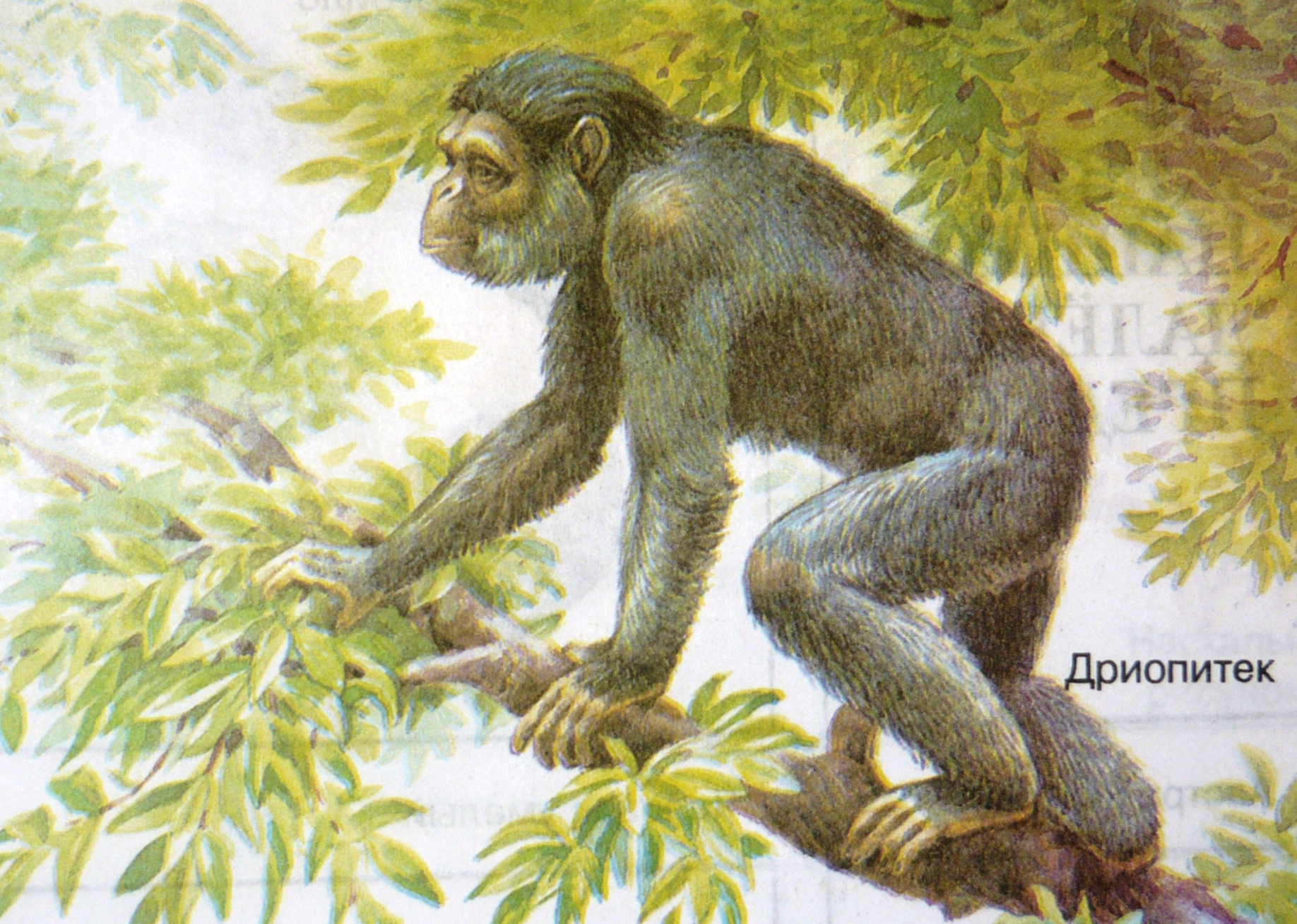 Австралопитек 
(аустралис – «южный», питекос – «обезьяна»)
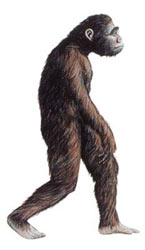 Отличия австралопитека от дриопитека:
Встал на задние конечности (из-за высокой травы, чтобы лучше видеть).
Освободились передние конечности.
Стал добывать пищу
Стал защищаться от врагов
Появились первые орудия – палки, камни, кости животных
Сам орудия не изготавливал, только подбирал.
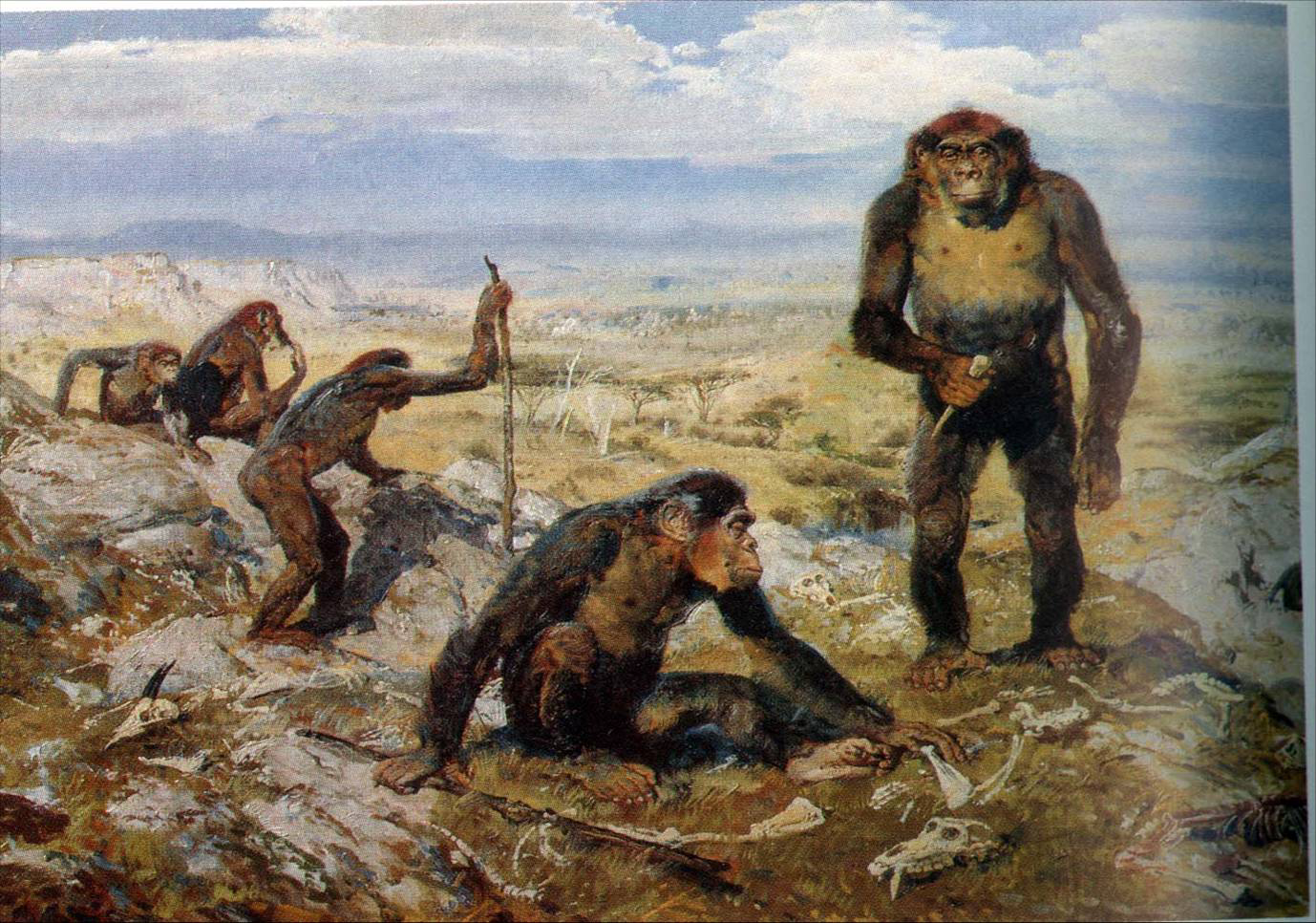 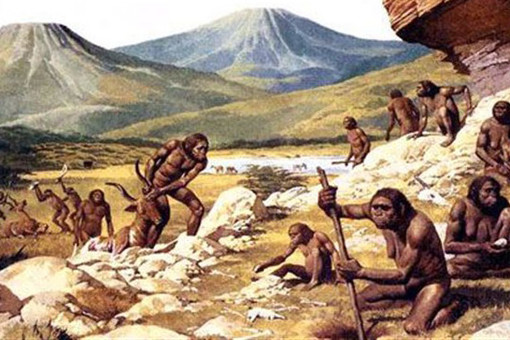 Два миллиона лет назад австралопитеки вымерли, но от них произошли первые люди – особый вид
ЧЕЛОВЕК  УМЕЛЫЙ!
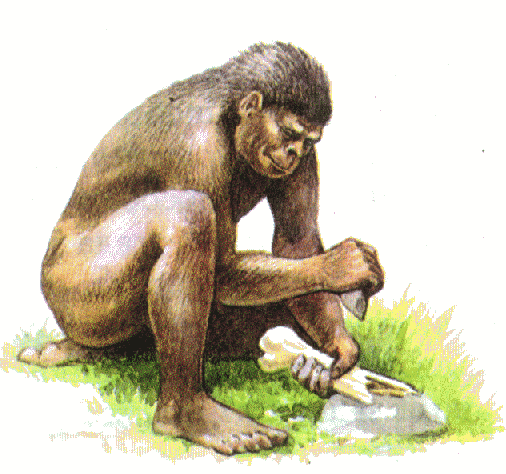 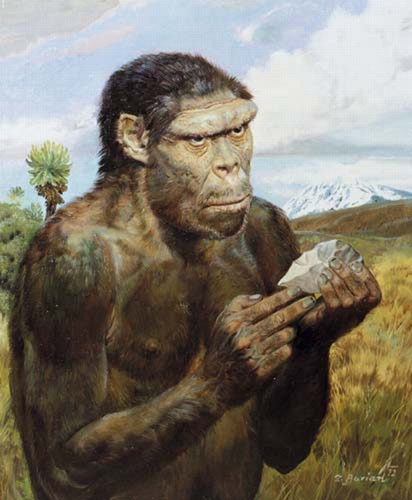 ЧЕЛОВЕК УМЕЛЫЙ.Почему – «умелый»?
Передвигался только на двух конечностях
Сам изготавливал для себя орудия
Умел строить жилища
Начал пользоваться огнём.
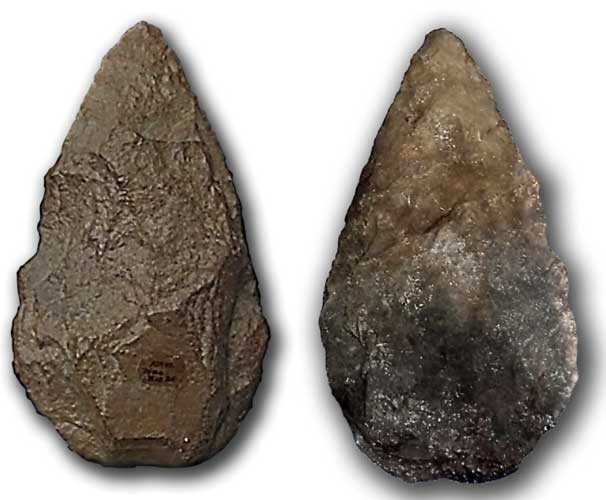 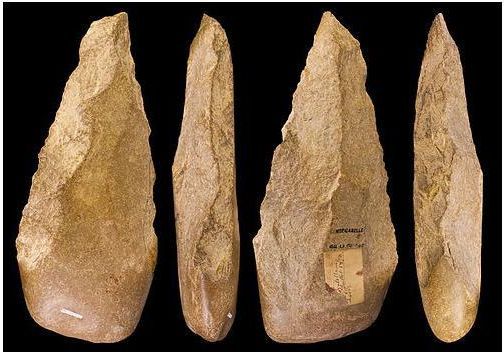 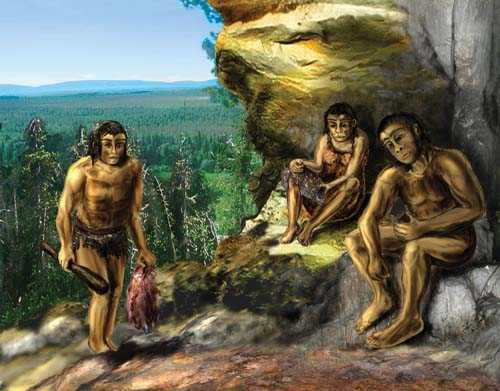 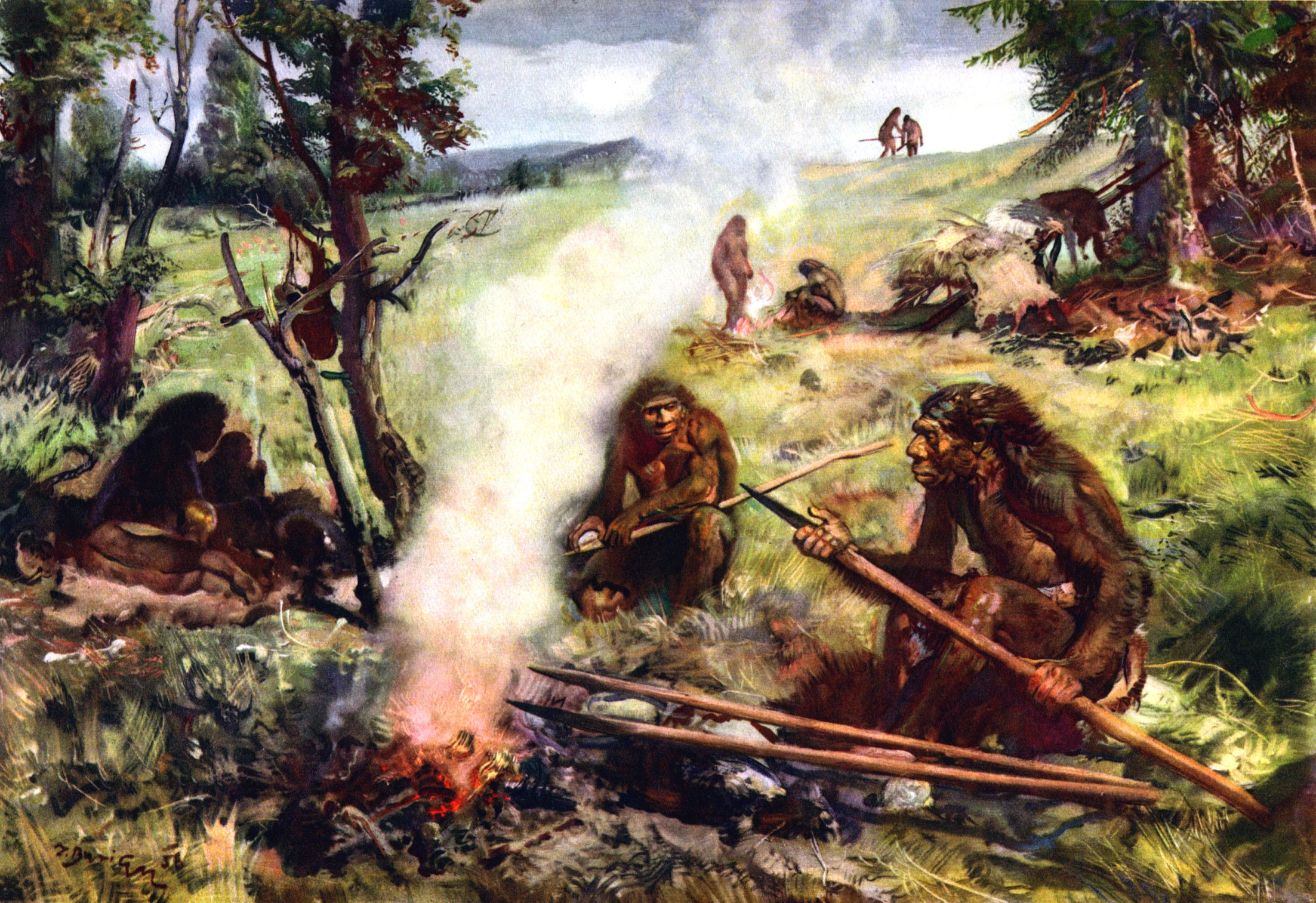 Человек прямоходящий
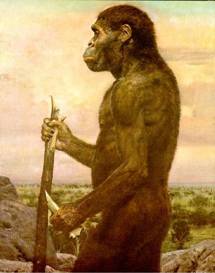 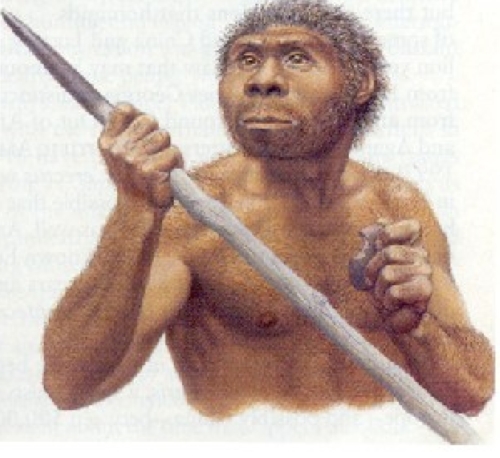 Произошёл от человека умелого
Был крупнее своего предка
Обладал более развитым мозгом
Пользовался огнём
Изготавливал более совершенные орудия труда
Возможно стала развиваться речь
Расселились  в Европу и Азию.
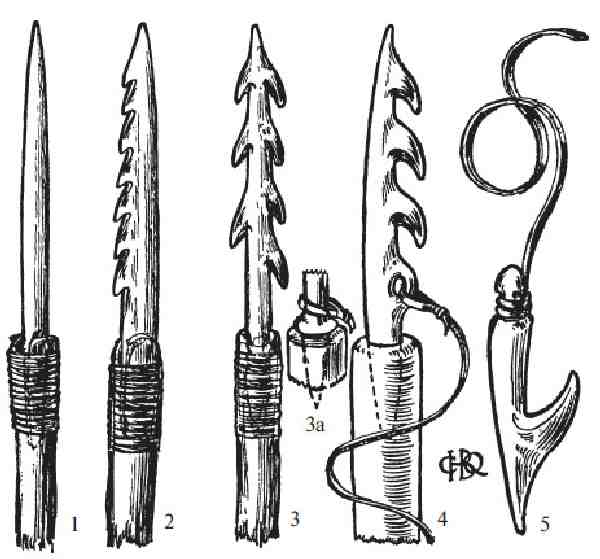 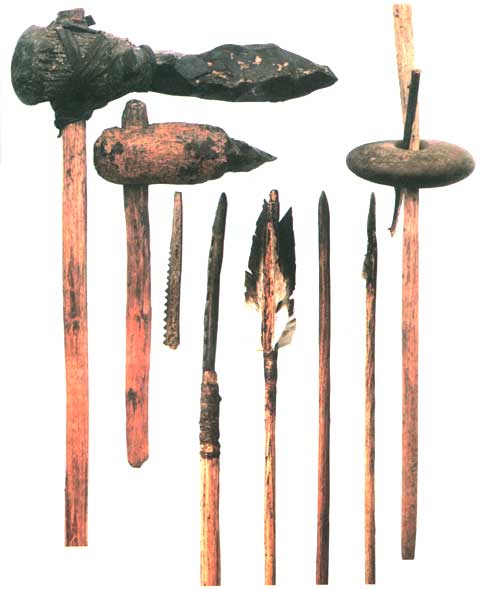 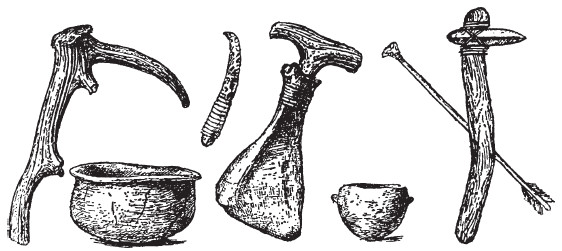 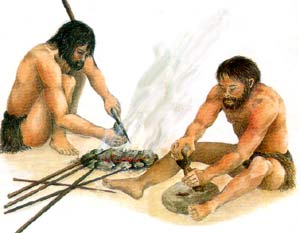 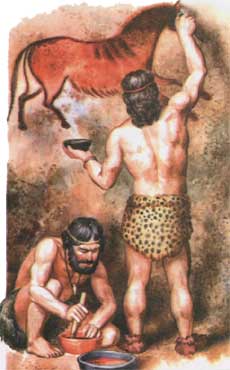 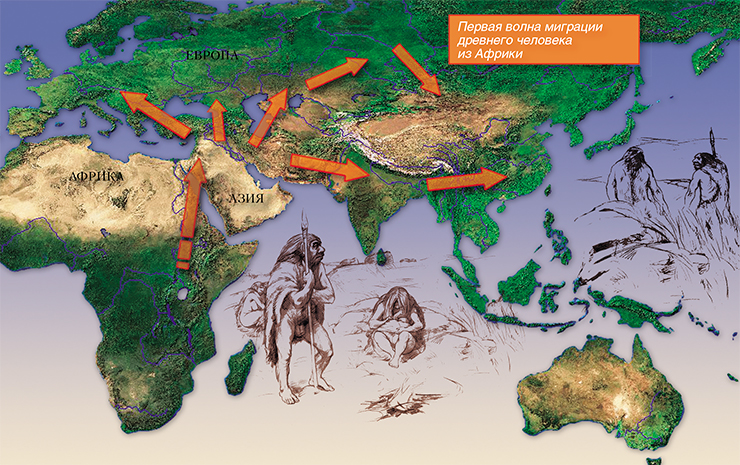 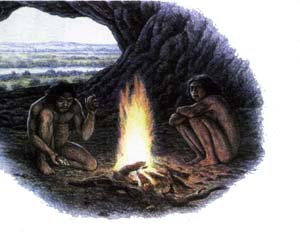 Неандерталец – наш близкий родственник
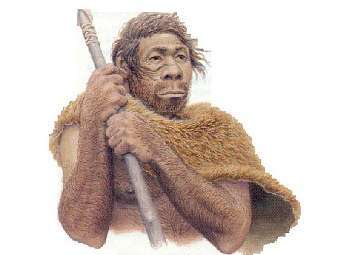 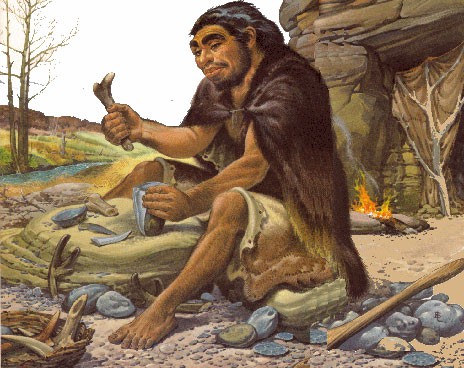 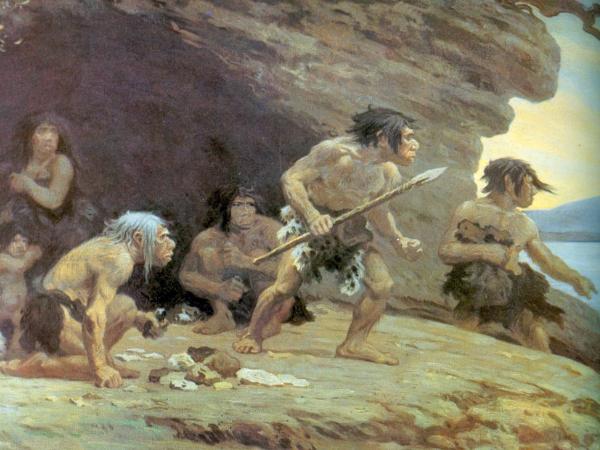 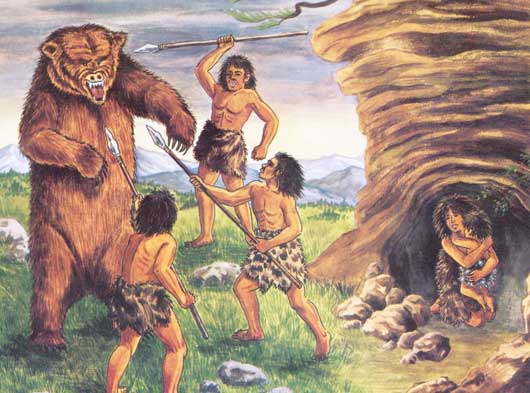 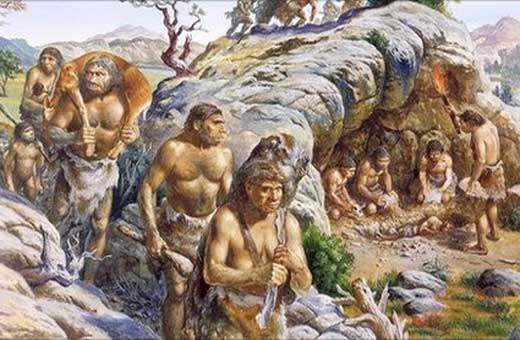 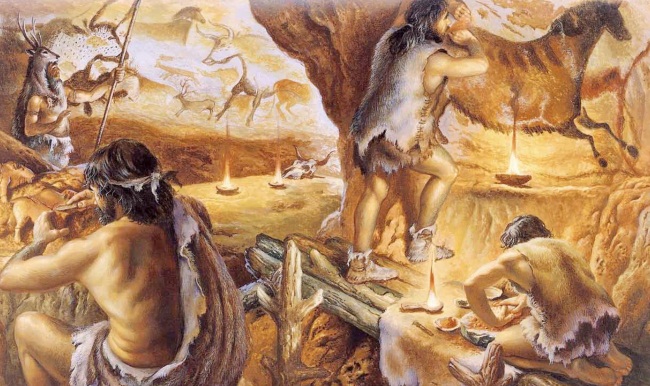 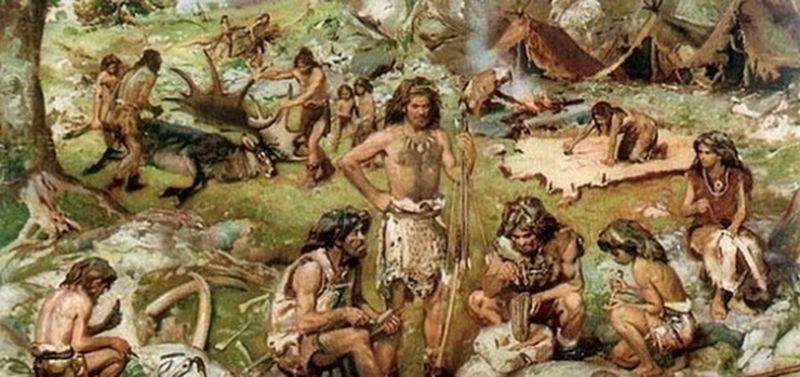 Кроманьонец – наш прямой предок
(Кро-Маньон – пещера, в которой были найдены следы жизни кроманьонцев)
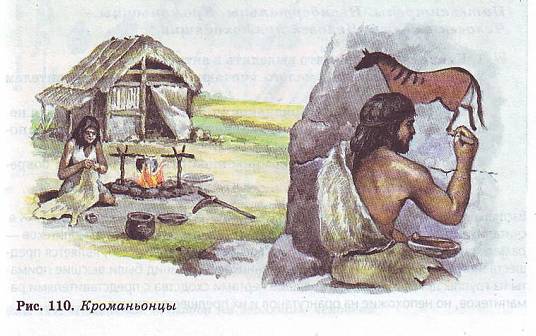 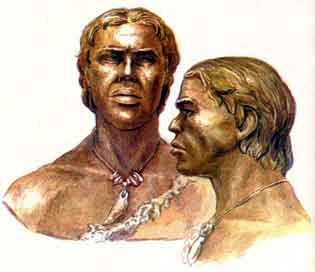 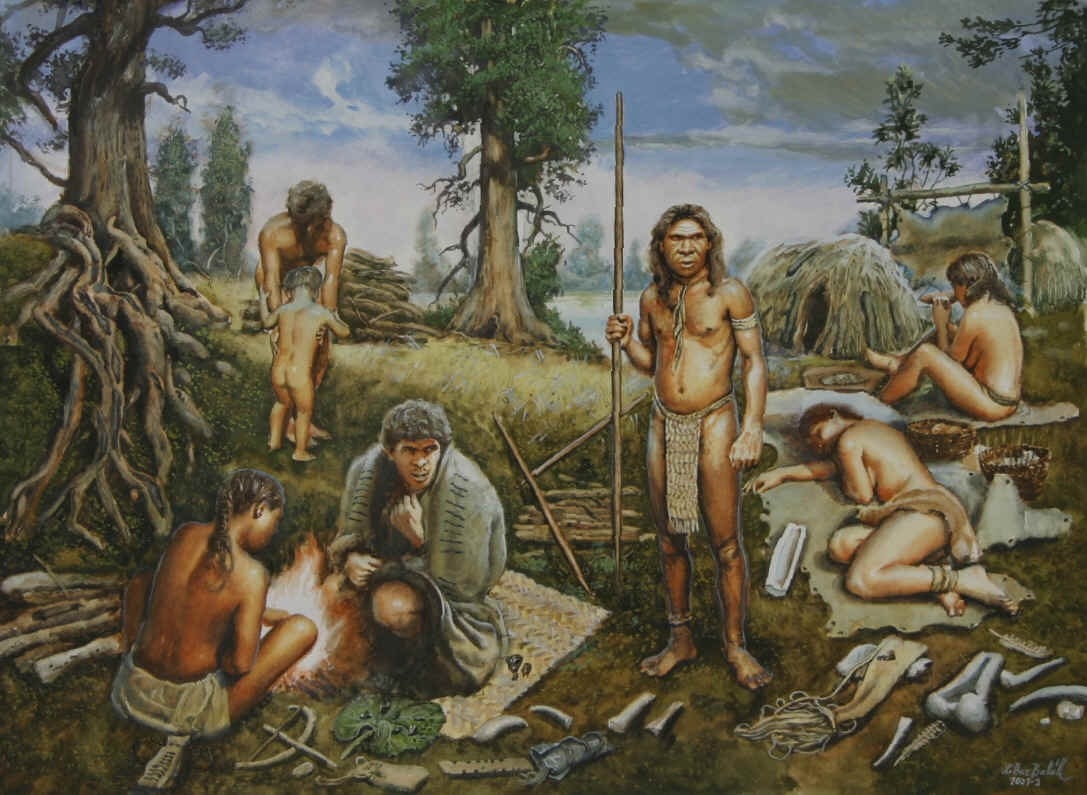 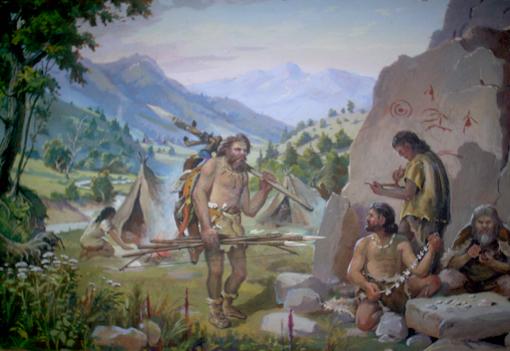 Человек разумный
(Homo sapiens)
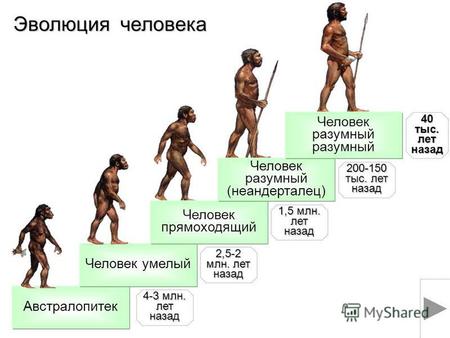 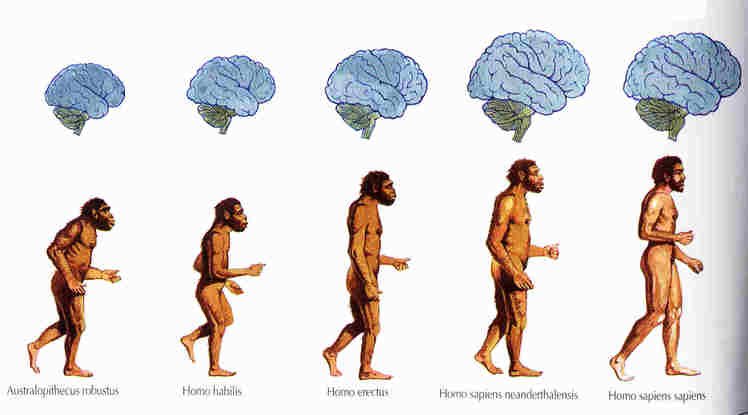 Возможности мозга человека разумного
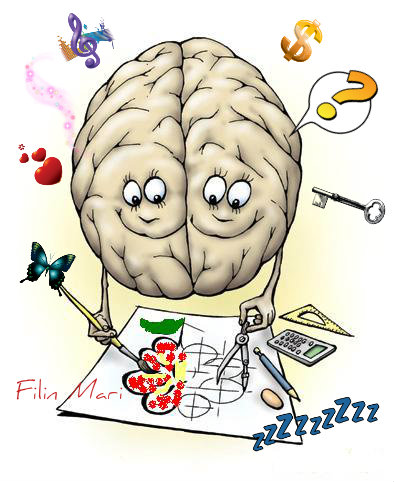 - Решать задачи
- Строить планы
- Делать выводы
- Фантазировать
- Обобщать
- Учиться
Есть ли у человека обязанности перед природой?
- Изобретать
Закрепление полученных знаний
Обезьяна			Человек